PPT Template Purpose and Instructions
This template deck is an optional resource for applicants to adapt and use in presenting and gaining approval of their Early Literacy Success School District Grant Application with their school board.

Highlighting indicates parts of the template that need adaptation. Speaker notes have helpful hints for preparing and presenting the slides.

Questions? Contact ODE’s Early Literacy Team at k5.literacy@ode.oregon.gov.


Updated 12/7/2023 to include a slide on Inventory.
Updated 12/15/2023 to include the new Tribal grants icon.
1
[Speaker Notes: Instructions for preparers and presenters. This resources is intended for use by School Districts and eligible Charter Schools to present the Early Literacy Success School District Grant Application to their governing board. All grant requirements are detailed in the Application Guidance: Early Literacy Success School District Grants]
Background for Presentation: Details About Board Approval Requirement
Enrolled House Bill 3198
SECTION 4. Eligibility for grants
(4) An application described in subsection (3) of this section must be presented and approved by the school district board or the governing body of the public charter school at an open meeting following: 
(a) Oral presentation of the application by an administrator of the school district or public charter school to the school district board or the governing body of the public charter school; and 
(b) Opportunity for the public to comment on the application.

Timeline:
Applications must be submitted by January 8th, 2024.
Application review may begin before board minutes are approved; however, grant agreements cannot be written until board minutes are approved. 
The minutes from Board Approval meeting are due February 28, 2024.
2
[Speaker Notes: Instructions for preparers and presenters. This resources is intended for use by School Districts and eligible Charter Schools to present the Early Literacy Success School District Grant Application to their governing board. All grant requirements are detailed in the Application Guidance: Early Literacy Success School District Grants]
[Applicant name(s)]
Early Literacy Success School District Grant Application

Presenter(s)
3
[Speaker Notes: Suggestion:  Add district/applicant logo and name(s) of presenter(s)]
Purpose for Presentation
To share information about the [district’s and/or charter school’s] Early Literacy Plan as part of the Early Learning Success School District Grant application, as required by the Early Literacy Success Initiative legislation.

To provide an opportunity for public comment on the application.

To seek board approval for the Early Literacy School District Grant application.
4
[Speaker Notes: Add your district’s and/or charter school’s name.]
Early Literacy Plan
Our application for the Early Literacy Success School District Grant covers the initial 2023-2025 biennium and [was/will be] submitted by January 8, 2024.
5
[Speaker Notes: Suggestion:  Add district/applicant logo and name(s) of presenter(s)]
Allocation
Placeholder slide for your district/school to share your initial allocation amount. 

Tip: Allocations may be found in the 2023-2025 Preliminary Allocation document.
6
Early Literacy Program Review
Placeholder slide for your district/school to summarize your Early Learning Program Review, focusing on strengths and areas for growth and improvement.
7
Professional Development & Coaching
Placeholder slide for your district/school to summarize your current practice or plans for Professional Development and Coaching in research-aligned literacy strategies to teachers and administrators to improve early literacy instruction. 

If you are not yet able to implement, share your rationale and describe how you plan to do so in the future.

This may be copied and pasted from your Application Planning Template.
8
Extended Learning Programs
Placeholder slide for your district/school to summarize your current practice or plans for extended learning program that uses research-aligned strategies. 

If you are not yet able to implement, share your rationale and describe how you plan to do so in the future.

Tip: This may be copied and pasted from your Application Planning Template
9
High-Dosage Tutoring
Placeholder slide for your district/school to summarize your current practice or plans to deliver high-dosage tutoring to students in early elementary grades that integrates reading and writing and that is delivered by a qualified tutor using developmentally appropriate practices.

If you are not yet able to implement, share your rationale and describe how you plan to do so in the future.

Tip: This may be copied and pasted from your Application Planning Template
10
Research-Aligned Curriculum
Placeholder slide for your district/school to share your current research-aligned curriculum as included in your application Inventory. 

If you have not yet implemented research-aligned content, describe your plans to adopt a research-aligned content.

Tip: Curriculum will be found in your Literacy Inventory/Budget.
11
Communication Plan
Placeholder slide for your district/school to share your Communication Plan with other school districts, elementary schools within your district, families, and community members.

Tip: This may be copied and pasted from your Application Planning Template
12
Student Growth Assessment
Placeholder slide for your district/school to share your current Student Growth Assessment as included in your application inventory.

If do not yet have a student growth assessment, share your plan to obtain one.

Tip: Student Growth Assessment will be found in your Literacy Inventory/Budget or Application Planning Template.
13
Matching Funds
Placeholder slide for your district/school to share details of your 25% matching funds, including amount and source of funds.

Tip: This may be copied and pasted from your Application Planning Template
14
Inventory
Placeholder slide for your district/school to share your Inventory.
15
Budget 2023-2024
Placeholder slide for your district/school to share your Budget Worksheet for the 2023-2024 Fiscal Year.
16
Budget 2024-2025
Placeholder slide for your district/school to share your Budget Worksheet for the 2024-2025 Fiscal Year.
17
Optional Background and Context Slides Follow
18
Early Literacy Success Initiative (HB 3198)
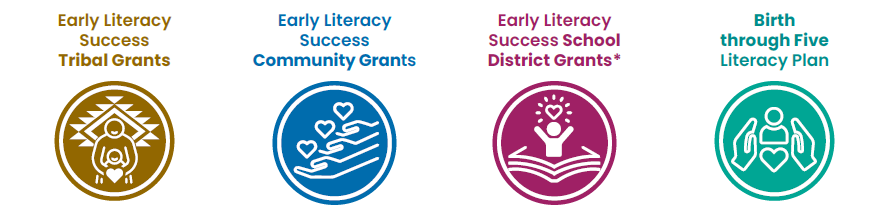 Early Literacy Success Initiative Webpage
19
[Speaker Notes: Optional slide]
Early Literacy Success School District Grants
What: Non-competitive, application-based, annual grant-in-aid
Who: School districts and eligible public charter schools that are elementary schools
Why: To support comprehensive early literacy plans that are research-based and culturally responsive
When: Application deadline January 8, 2024
How Much: $90 million for the 2023-25 biennium funded through the Statewide Education Initiatives Account
20
[Speaker Notes: Optional slide]
Early Literacy Success School District Grants cont.
Allowable uses include:
Professional development and coaching in research-aligned literacy strategies for teachers and administrators in early elementary grades. 
Extended learning programs that use research-aligned literacy strategies and that are made available to students in early elementary grades by licensed teachers or by qualified tutors; including: 
Home-based summer reading activities for students who need additional support and enrichment; 
and Intensive summer school programs for students who need the most additional support and who receive at least 60 hours of direct literacy instruction by an instructional assistant or a licensed teacher trained in research-aligned literacy strategies.
High-dosage tutoring that integrates reading and writing and is delivered by a qualified tutor.
The adoption and implementation of curricula that uses research-aligned literacy strategies.
Literacy specialists, coaches or interventionists to support all of the above
21
[Speaker Notes: Optional slide]
Early Literacy Success Initiative Resources
The text of House Bill 3198 which created the Early Literacy Success Initiative

Oregon’s Early Literacy Success Initiative Overview

Oregon’s Early Literacy Framework: A Strong Foundation for Readers and Writers (K-5)
22
[Speaker Notes: Optional slide]
Why the Early Literacy Success School District Grant Matters
Literacy is the foundation for learning.
"Literacy is inseparable from opportunity, and opportunity is inseparable from freedom. The freedom promised by literacy is freedom from—from ignorance, oppression, poverty—and freedom to—to do new things, make choices, and learn." Kōichirō Matsuura, former Director-General of UNESCO.

Securing an Early Literacy Success School District Grant is the best way for our school district to have the resources necessary to boost and enhance our ability to deliver high-quality literacy instruction and interventions. 
We can opt to customize how the funds are spent in many ways, and we plan to use [insert examples of how your School District will use these funds]. 
Through this grant, our students will grow their literacy skills and become stronger readers and writers. This can lead to many benefits, including an increased sense of belonging, improved attendance, and increased graduation rates.
23
[Speaker Notes: Optional slide]